МБДОУ «Детский сад № 12»
ЭКСКУРСИИ КАК СРЕДСТВО РАЗВИТИЯ НРАВСТВЕННЫХ КАЧЕСТВ И ЦЕННОСТЕЙ У ДЕТЕЙ 5 -7 ЛЕТ
Разработчики: Манурова И. М., воспитатель,
                        Королева А. В., ст. воспитатель
Актуальность
Проблема нравственного развития детей дошкольного возраста имеет большую актуальность в связи со сложившейся ситуацией в современном обществе. Наблюдающееся среди родителей воспитанников потребительское отношение к жизни, их равнодушное, а иногда и негативное  отношение к социальным нормам и ценностям в обществе, обусловило нарушение канала передачи норм морали детям, формирования нравственных качеств и ценностного отношения к окружающему для будущих поколений.
По мнению педагогов Л. С. Выготского, Д. Б. Эльконина, Л. И. Божович, А. В. Запорожца и др., периодом зарождения и формирования этических инстанций, норм нравственности и морали является именно дошкольный возраст. 

В процессе нравственного воспитания у детей 5 - 7 лет накопление знаний о нормах и требованиях морали приобретает важнейшее значение.
Формы организации 
образовательной деятельности по разъяснению:
сущности нравственных норм, 
формирования понимания особенностей отношения человека к окружающим людям и самому себе как части общества, 
бережному отношению к результатам труда (индивидуального и коллективного),
чувства гордости за соотечественников, которые внесли существенный вклад в развитие той местности, где проживают дети,
чувство   восхищения и любви к своей малой родине.
Развитие нравственных качеств и чувств:
предпосылки  осознанного отношения к результатам труда соотечественников и гордость за их достижения, 
сочувствие и сопереживание прекрасному и возвышенному и  любование красотами окружающей природы,
 восприятие значимости объектов архитектуры, скульптуры и малых форм, которые составляют  городской пейзаж и др.
Цели и задачи
Цель – развитие нравственных качеств и ценностей у детей 5-7 лет посредством экскурсий. 
Задачи:
формирование нравственных чувств, качеств и привычек;
способствовать развитию чувства коллективизма, отзывчивости и осознанности событий, происходящих в детском саду, городе и крае;
формирование ценностного отношения к труду товарищей и соотечественников;
развитие предпосылок патриотического отношения к малой Родине.
Дети:
становятся непосредственными участниками  процесса - они  наблюдают за реальной жизнью в окружающем мире и обществе;
включаются в общение и действия с объектами и предметами в их естественном окружении - могут рассказать об увиденном, прокомментировать  события, обменяться впечатлениями; 
учатся осознанности и ответственности – пробуют давать оценку событиям, рассуждать и выражать чувства, оценивать поступки и объекты, вклад сограждан и др.
Экскурсии
Экскурсии
Природоведческие экскурсии(в парк)
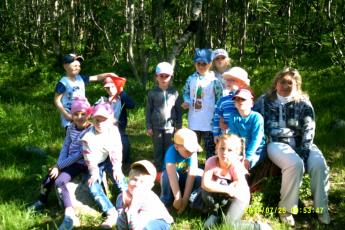 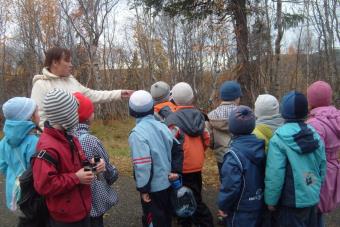 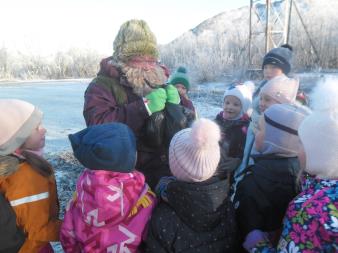 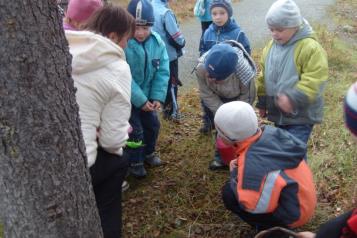 Природоведческие экскурсии (в парк)
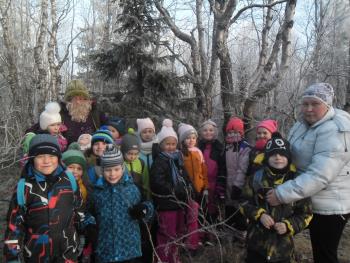 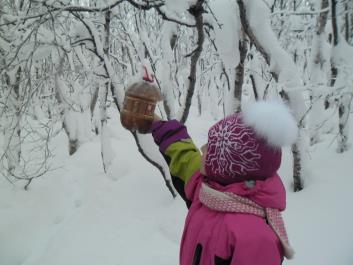 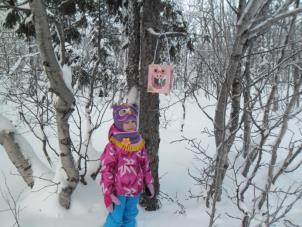 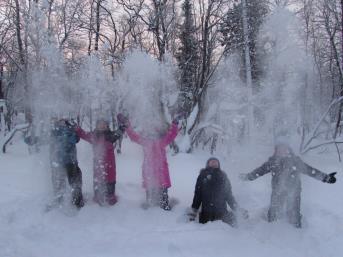 Природоведческая экскурсия(в Ботанический сад)
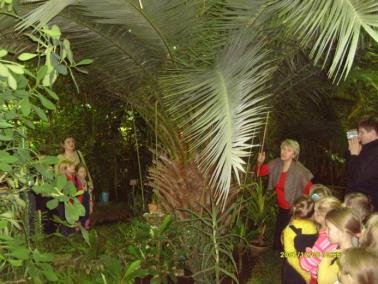 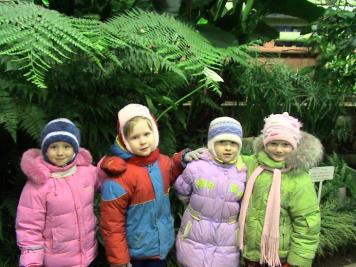 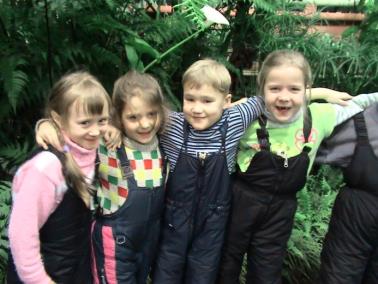 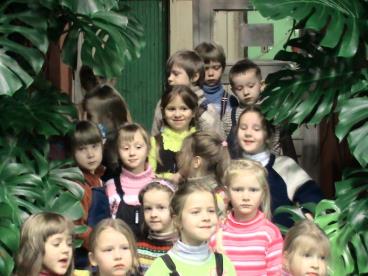 Градостроительные экскурсии (по городу)
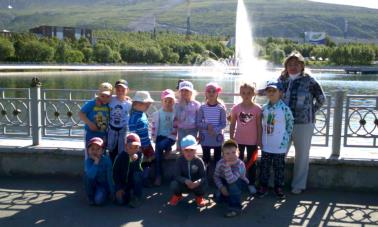 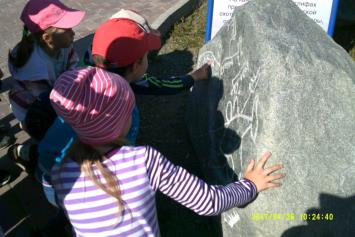 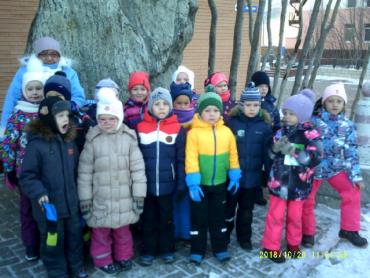 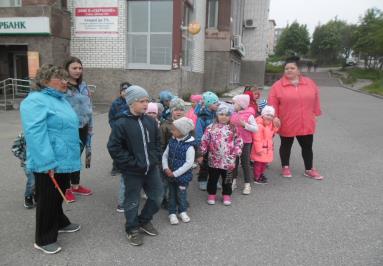 Исторические экскурсии (музей военной славы)
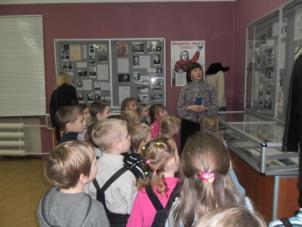 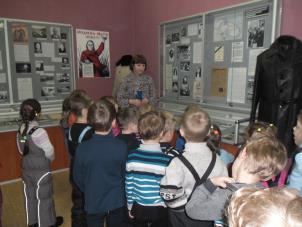 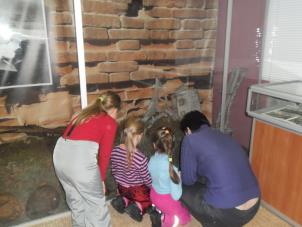 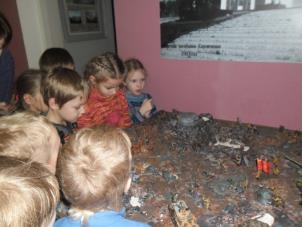 Исторические экскурсии (к памятнику Воинской Славы)
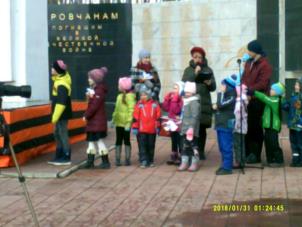 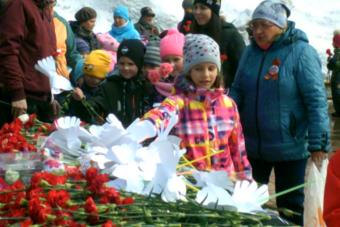 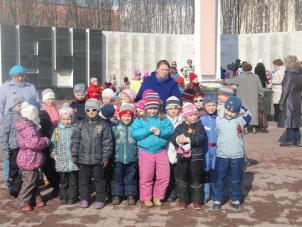 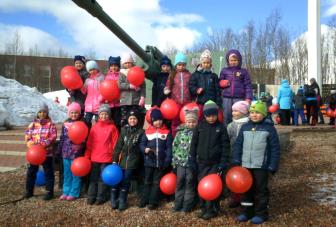 Производственные экскурсии (знакомство с трудом взрослых)
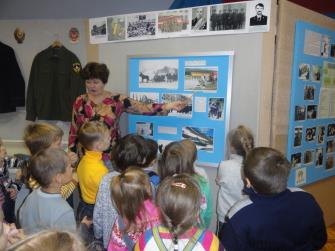 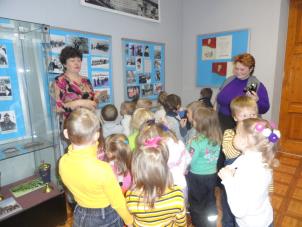 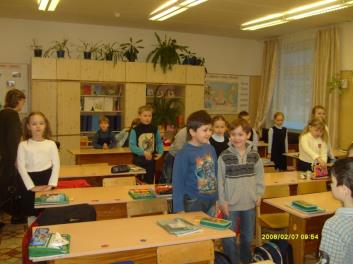 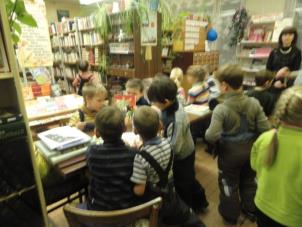 Производственные экскурсии (знакомство с трудом взрослых)
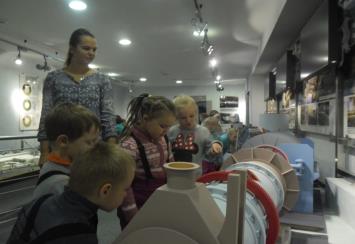 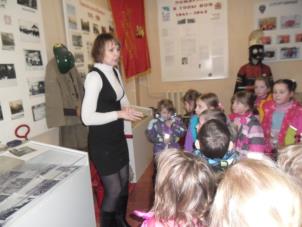 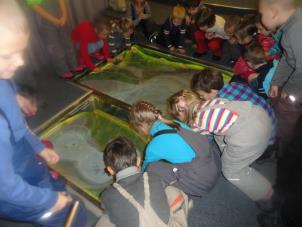 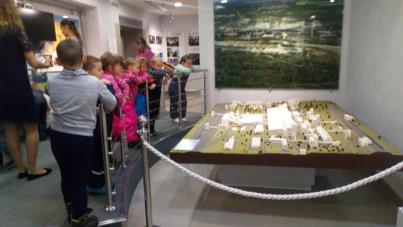 Краеведческие экскурсии
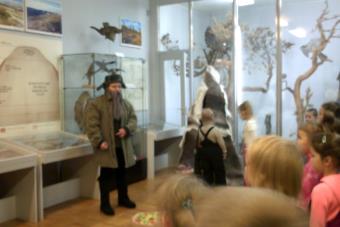 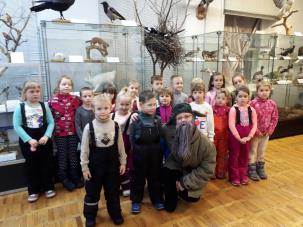 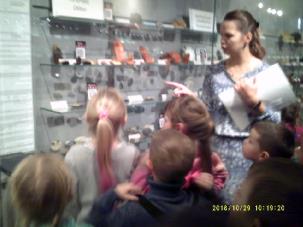 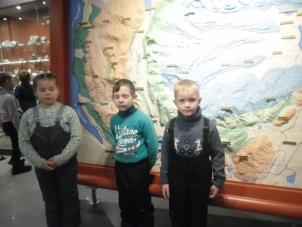 Деятельность по итогам экскурсий
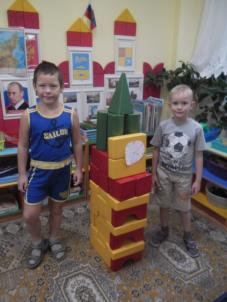 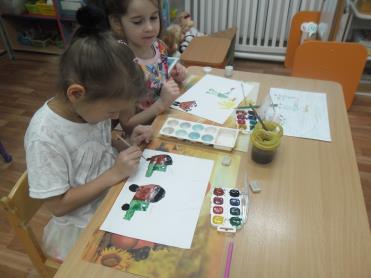 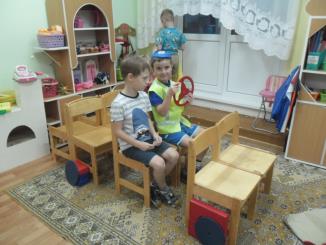 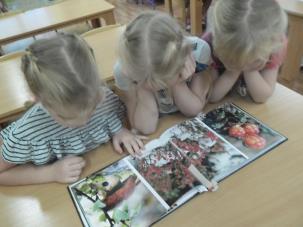